1
Innovative Analysis Techniques of Pressure Data
Brian G. Booth, PHD
Marie Curie Fellow, University of Antwerp
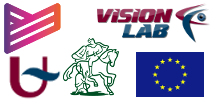 2
Dynamic Plantar Pressure Measurement
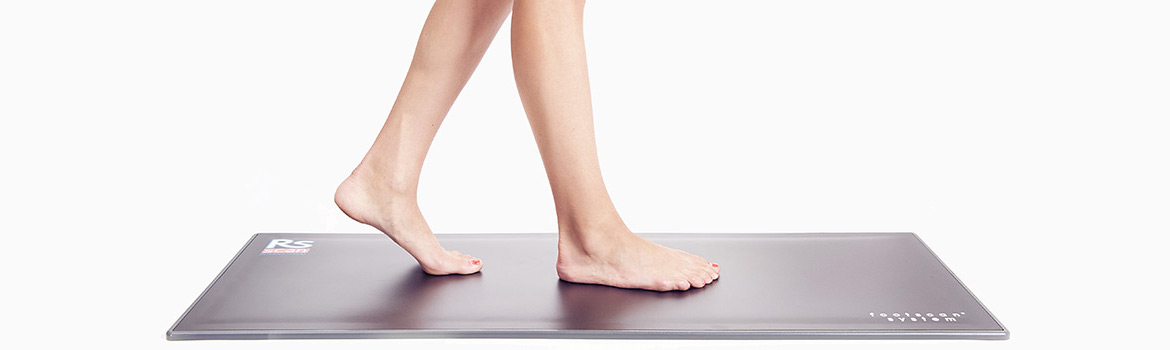 3
rs scan & Plantar Pressure Analysis
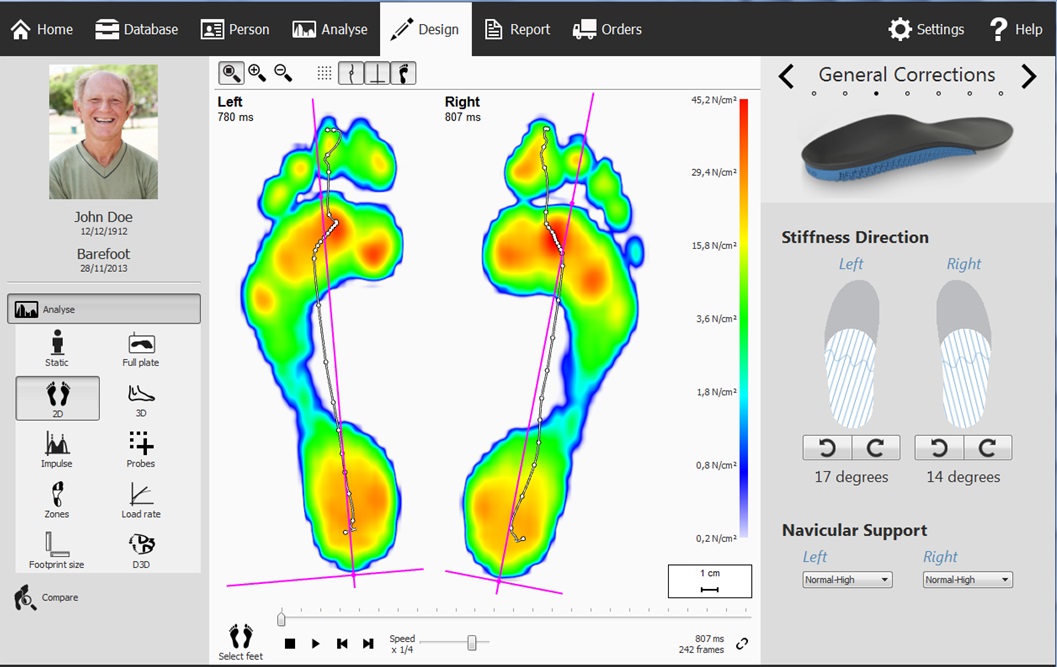 Computer-Aided Diagnosis
Orthosis Design
4
Typical Plantar Pressure Preprocessing
Data Reductions:
Regions of Interest
Center of Pressure Trajectories
Pressure Pattern Images

Personalized Analysis is Qualitative
5
Current Research Objectives
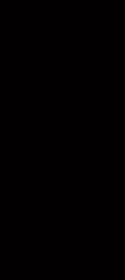 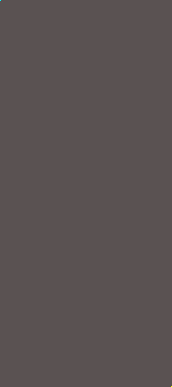 Analysis of the whole dynamic plantar pressure measurement
Quantitative personalized analysis techniques
Computer-Aided Diagnosis
Orthosis Design
6
Subject-Specific Analysis
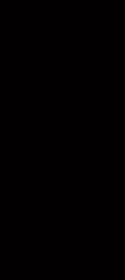 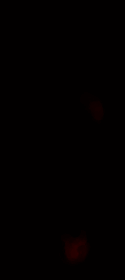 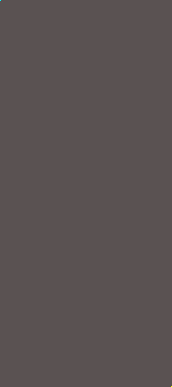 Abnormality
Patient Measurement
Healthy Measurement
7
Need for Statistical Model
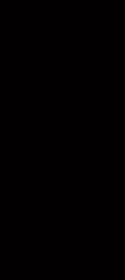 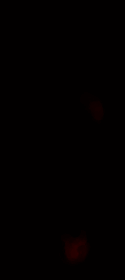 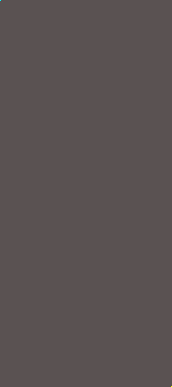 Abnormality
Patient Measurement
Healthy Estimate
8
Analysis Pipeline
9
Footstep Alignment
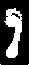 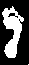 10
Statistical Modelling - Plantar Pressure
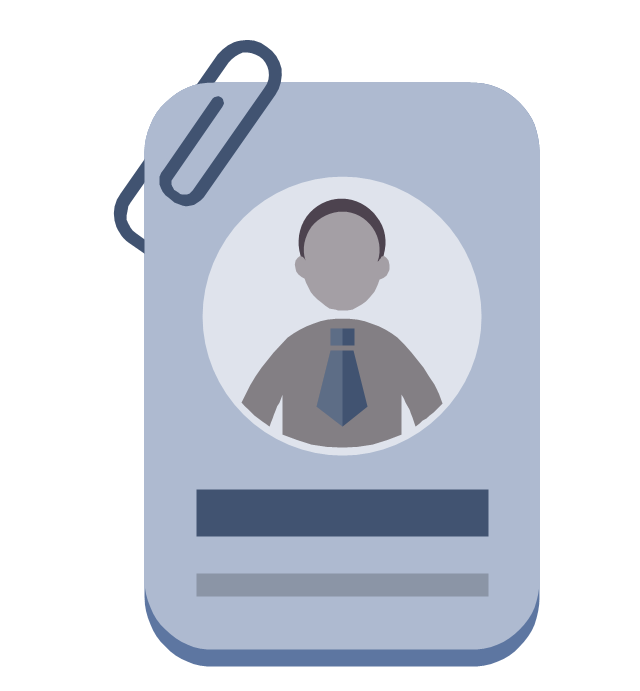 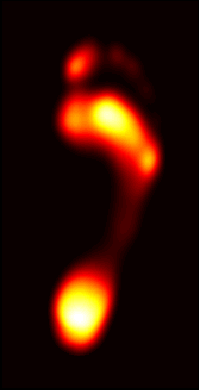 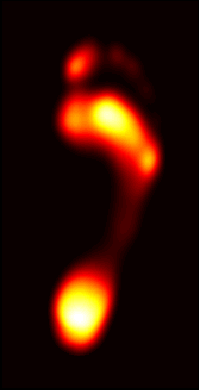 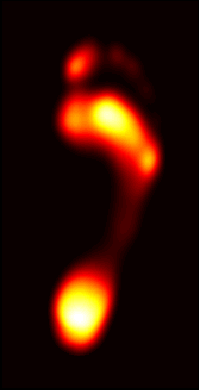 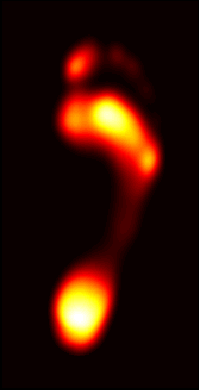 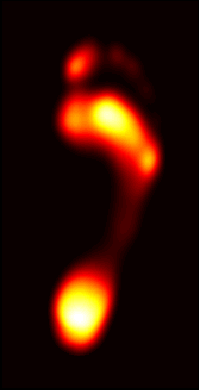 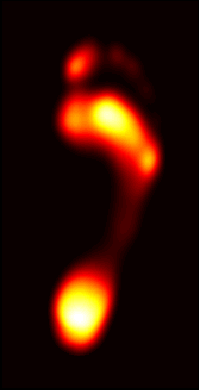 Y = MX+ B
Demographics
(e.g. age, weight, gender, height)
Aligned Plantar
Pressure Measurements
(healthy controls)
Linear Pressure Model
(+ standard error video)
11
Personalized Analysis
12
Example - Metatarsalgia
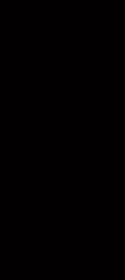 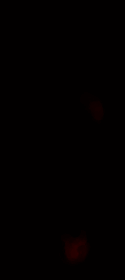 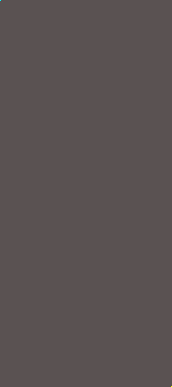 Abnormality
Patient Measurement
Healthy Estimate
13
Example – Hallux Valgus
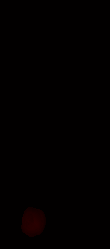 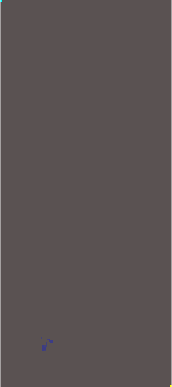 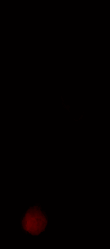 Abnormality
Patient Measurement
Healthy Estimate
14
Limitations
Current statistical model only addresses plantar pressure
No foot size
No foot shape
No footstep duration
Current model assumes a linear relationship between pressure and demographics
15
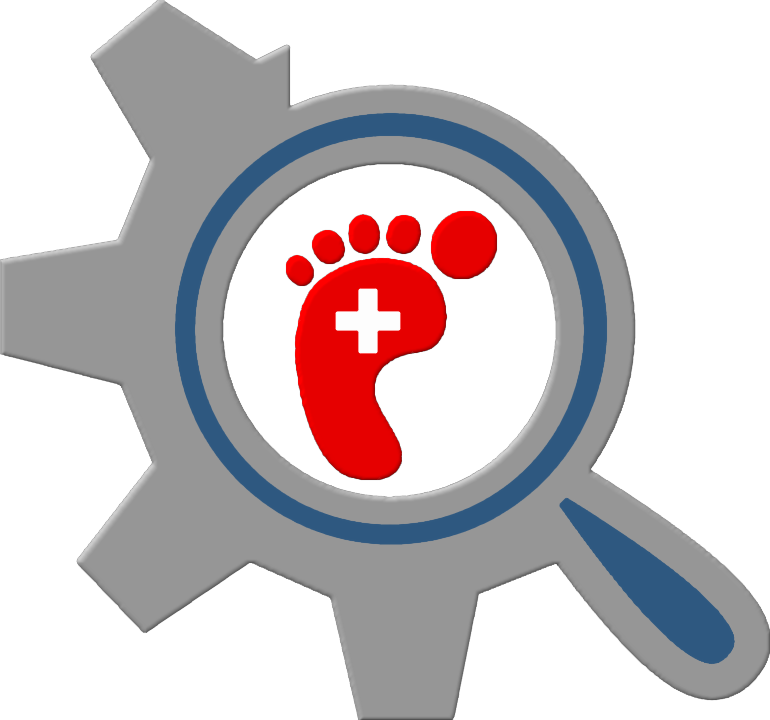 CAD WALK
Enabling Computer Aided Diagnosis of Foot Pathologies through the use of Metric Learning
16
Goal of CAD WALK
Introduce estimations of foot size, shape, and footstep duration
Estimate time warp
Estimate deformation
Estimate scaling
Remove the linear assumption on the statistical model
Model → Metric Learning
17
Weighting of Healthy Controls
Healthy Plantar Pressure Estimates:
Weighted Mean
Weighted Standard Deviation
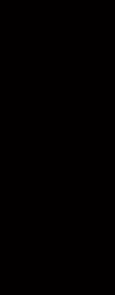 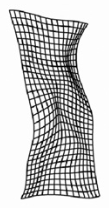 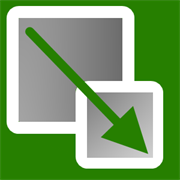 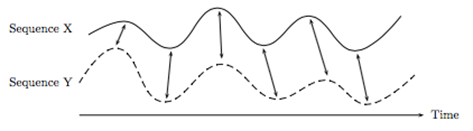 18
Estimating Subject Similarity
Weight healthy controls by their similarity to the patient
Age, Gender, Weight, Height, …
How much impact does each demographic factor have?
Need to define what similarity means
Inverse of Distance
Distances → Metric Learning
19
CAD WALK Online
@CADwalkEU
www.cadwalk.eu
@cad_walk
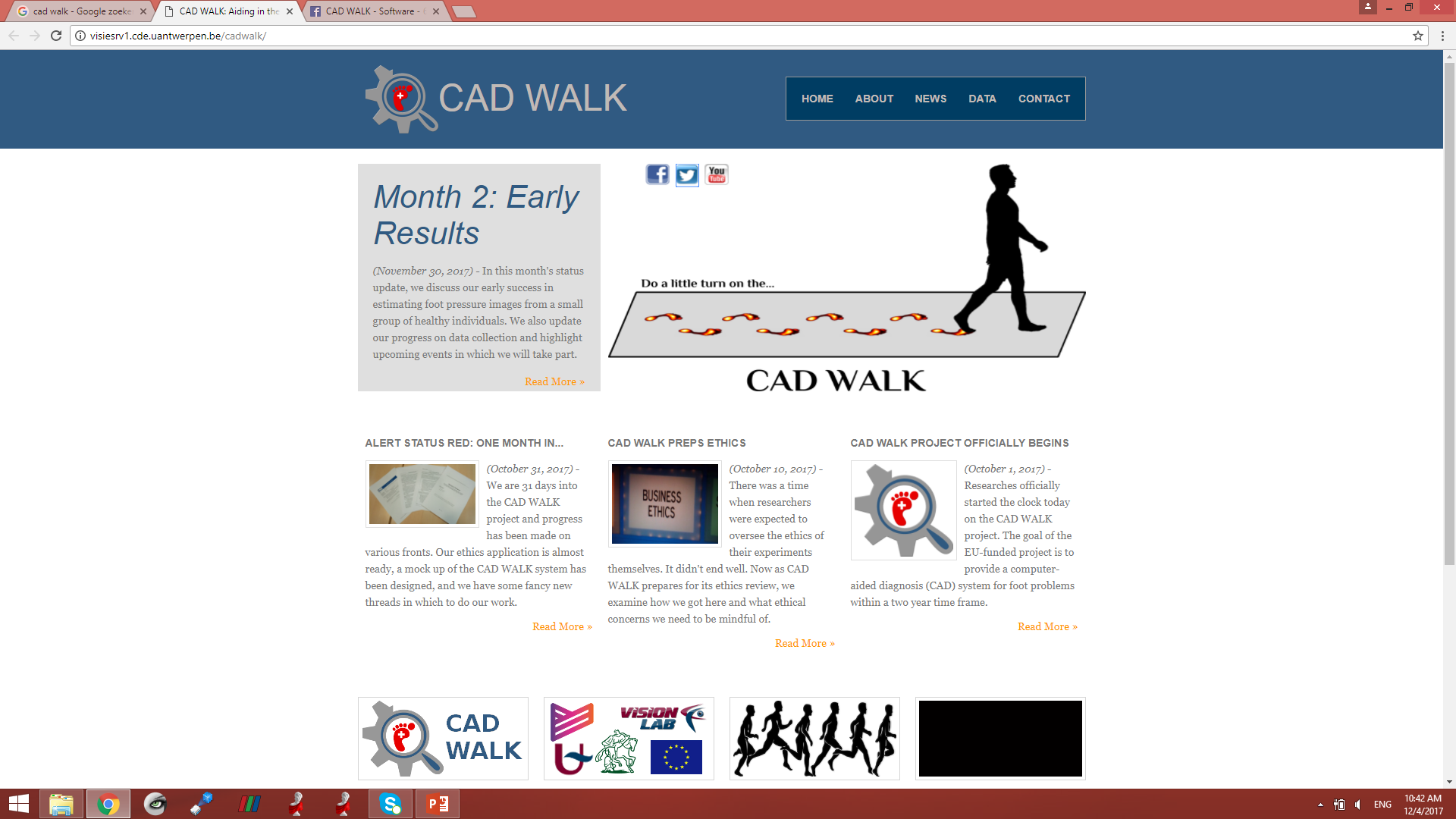 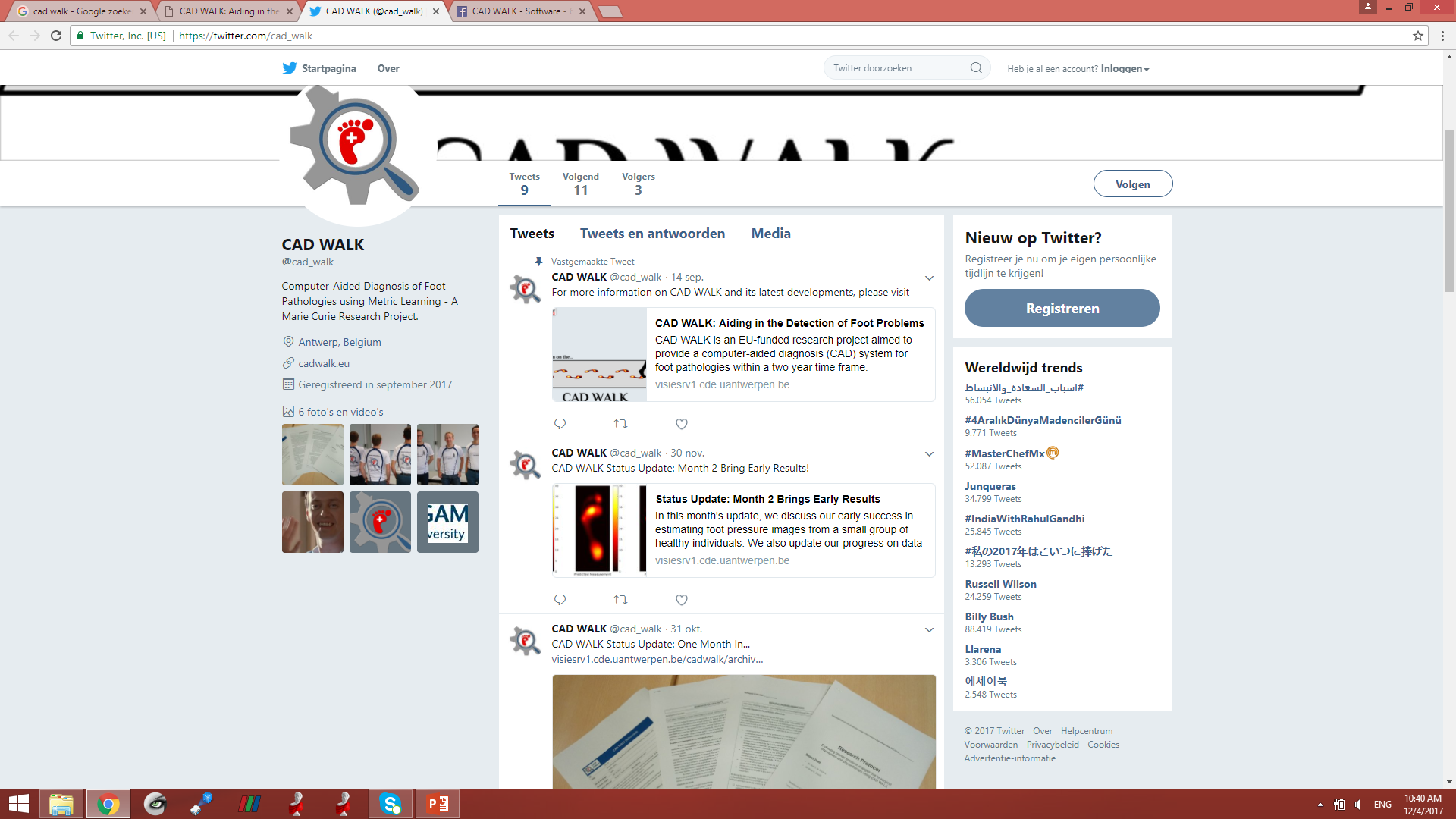 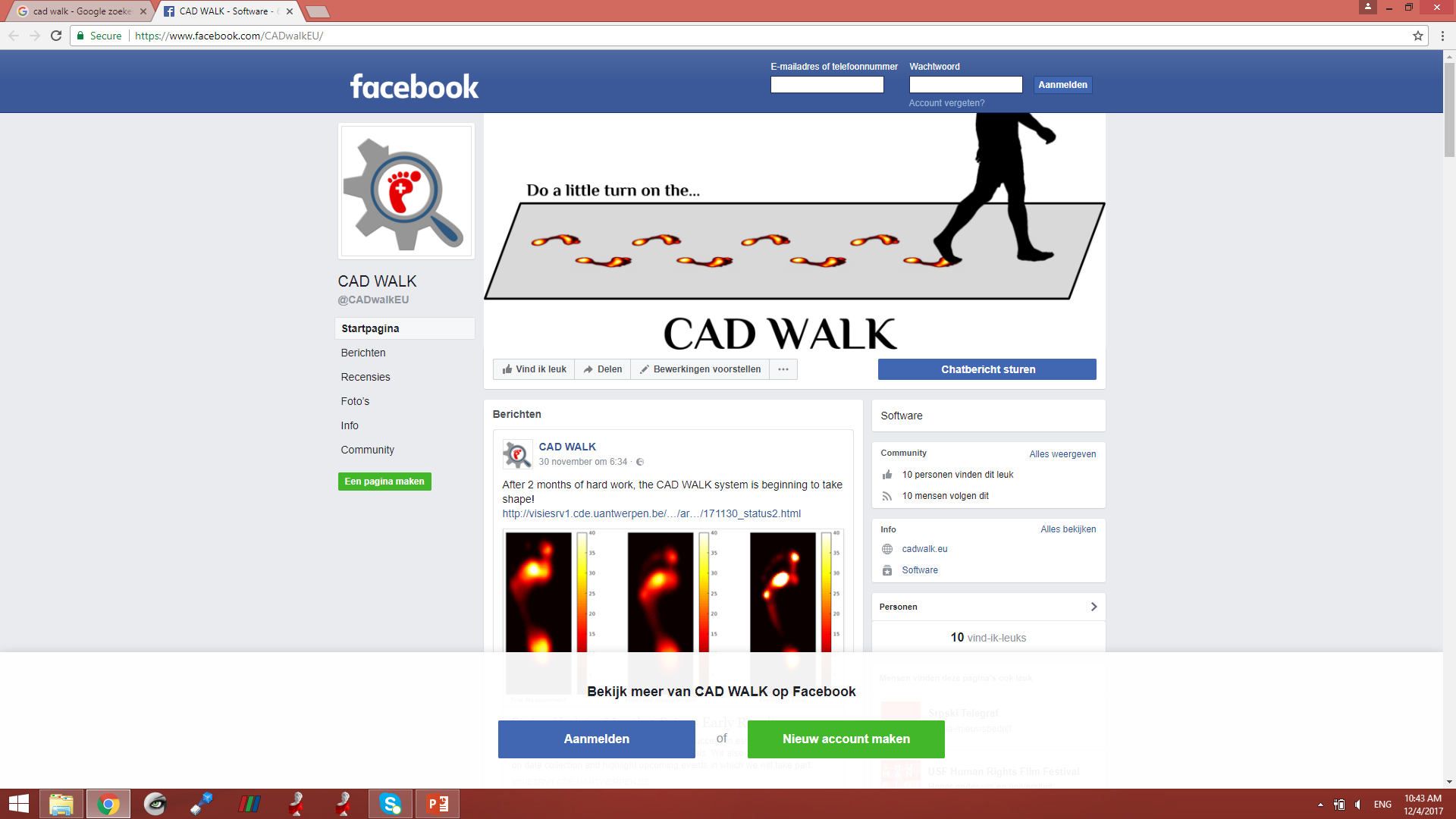 20
To Sum Up…
Current Research Goals:
Analysis of the full dynamic plantar pressure measurement
Quantitative personalized analysis techniques
Active Project: CAD WALK
www.cadwalk.eu 
Future Directions:
Plantar pressure analysis for automated orthosis design.
Computer Aided Diagnosis of foot pathologies
CAD WALK has received funding from the European Union’s Horizon 2020 research and innovation programme under the Marie Sklodowska-Curie grant agreement no. 746614.